Attack Review Game
Seperate into groups of 4  groups of 5 and 2 groups of 6 
I will ask the class a review question, all groups should discuss the questions and come up with an answer in case they get called on. 
Then I will pick a group at random to answer the question
If the group gets the answer correct they get to attack any two castles (by drawing “Xs”)
If the group gives the wrong answer, I will attack their castle (by drawing an X)
Once a castle has been attacked 3 times, it is destroyed
Even though you are out you can still get questions right and take out revenge
If a=b then b=a is an example of what property?
[Speaker Notes: Symmetric Property]
Is m<ABE = m<DRG and m<DRG = m<STR then m<ABE = m<STR is an example of what property?
[Speaker Notes: Transitive Property]
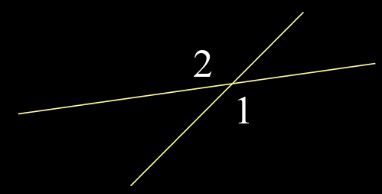 <1 and <2 are what kind of angles?
[Speaker Notes: Vertical Angles]
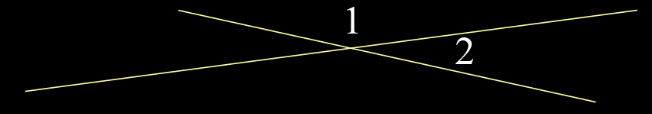 m<1 + m<2 =?
[Speaker Notes: 180]
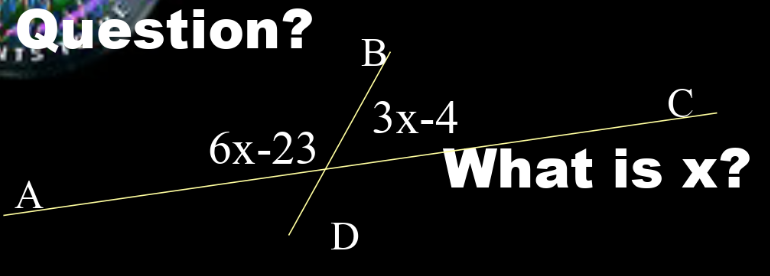 [Speaker Notes: X=23]
If AB + BC = AC and BC = CE then AB + CE = AC is an example of what property?
[Speaker Notes: Substitution]
If <1 and <2 are vertical angles and m<1 = x - 32 and m<2 = 175 - 2x, find m<2
[Speaker Notes: 37]
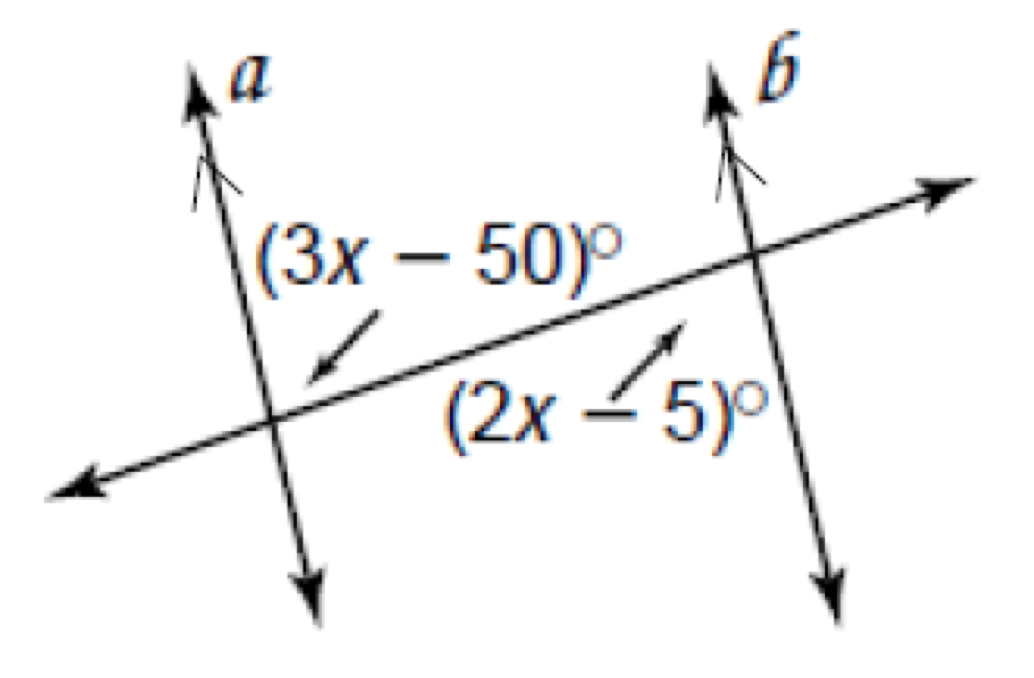 Find x
[Speaker Notes: X=45]
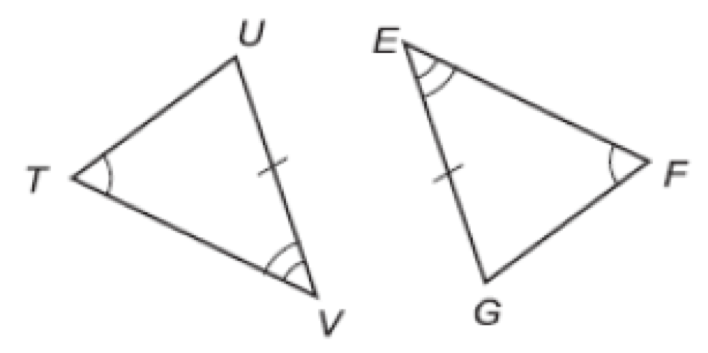 Determine whether each pair of triangles is congruent. If so, write a congruence statement and explain why the triangles are congruent. If it is not possible, write not possible
[Speaker Notes: AAS]
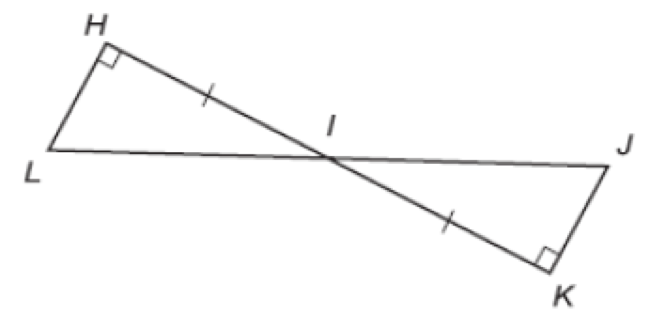 Determine whether each pair of triangles is congruent. If so, write a congruence statement and explain why the triangles are congruent. If it is not possible, write not possible
[Speaker Notes: ASA]
In parallelogram RSTV, diagonals RT and VS intersect at Q. If RQ = 5x+1 and QT = 3x+15, find QT
[Speaker Notes: X=7]
What is the equation of the circle with radius 6 and centered at (4, -8)
[Speaker Notes: (x-4)^2 + (x+8)^2 = 36]
To draw a circle around a triangle so that all three vertices are on the circle, use incenter, circumcenter, orthocenter or centroid?
[Speaker Notes: circumcenter]
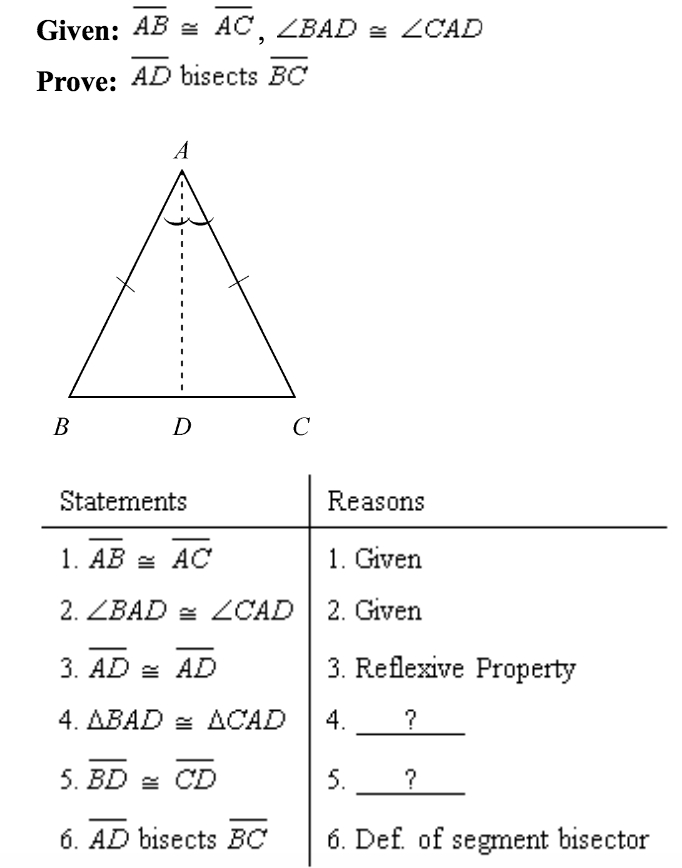 ASA; CPCTC

SAS; Reflexive Property

SSS; Reflexive Property

SAS; CPCTC
[Speaker Notes: D]
Is a square always a rectangle? True or False
[Speaker Notes: True]
Is a rectangle sometimes a square? True or False
[Speaker Notes: true]
The “geographic center” or “balance point” of a triangle is incenter, circumcenter, orthocenter or median
[Speaker Notes: median]